La rosacée papulopustuleuse
Présenté par Jennifer Sweidi
R1 Médecine familiale
UMF Sud de Lanaudière
Introduction
Condition dermatologique caractérisée par une inflammation chronique de la peau associée à des lésions inflammatoires (papules ou pustules) persistantes ou transitoires, ainsi que de l’érythème facial. 
Affecte en majorité les adultes dans la trentaine et prédomine surtout chez les femmes caucasiennes. 
Au Canada, près de 2 millions de canadiens sont affectés par cette condition. 
Impact négatif sur les patients autant au niveau de la confiance et de l’estime de soi qu’au niveau de la qualité de vie.
PICO
Quel traitement topique parmi le métronidazole, l’acide azélaïque et l’ivermectine est le plus efficace en termes de réduction de l’érythème et des lésions inflammatoires?
P: Hommes et femmes atteints de rosacée papulopustuleuse.
I : Métronidazole, Acide azélaïque  ou Ivermectine
C : Chaque traitement par rapport aux 2 autres
O: Réduction de l’érythème et des lésions inflammatoires.
Méthodologie
Trois recherches individuelles ont été faites pour chaque traitement. 
Les critères d’inclusions :
Études faites dans les 10 dernières années
Langue française ou anglaise
Étude faite chez une population adulte
Études portant sur la rosacée papulopustuleuse
Études comparant deux traitements de la rosacée
5 articles analysés
Acide azélaïque vs Métronidazole
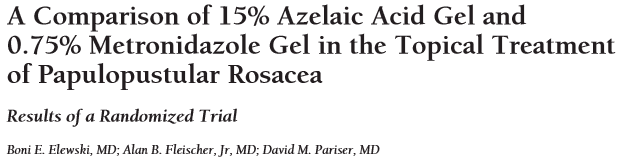 Elewski et al.
2003
*ArchDermatol (2003), Vol 136, Nov
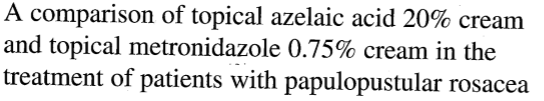 Stuart Maddin
1999
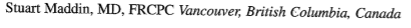 *Journal of American Academay of Dermatology, June 1999
Acide azélaïque vs Métronidazole
Résultats
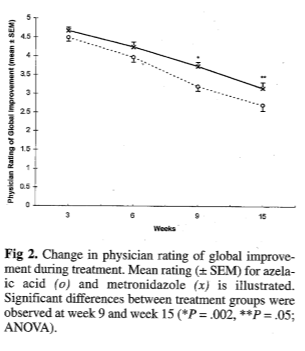 Évaluation méthodologique
Globalement de bonne qualité :
Randomisation adéquate
Critères inclusions pertinents permettant une population diversifiée.
Pertes au suivi proportionnelles entre les deux groupes.
Suivis stricts et identiques
Double insu
Période de sevrage de certains médicaments avant l’étude.
Évaluation méthodologique
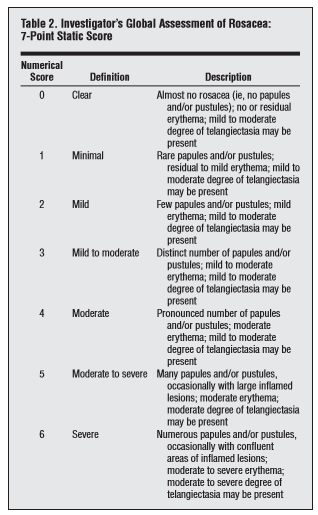 Stuart Maddin (1999):
Résultats statistiquement non significatifs.
N=40
Outil de mesure pour échelle globale de l’investigateur peu précis.
Laisse place à la subjectivité.
Possible biais d’observation.
Ivermectine vs Métronidazole
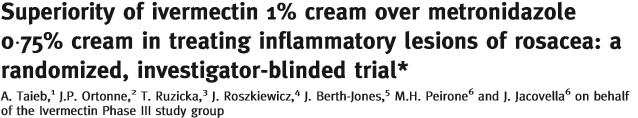 Taieb, Ortonne et al.
2015
*British Journal of Dermatology (2015) 172, pp1103–1110
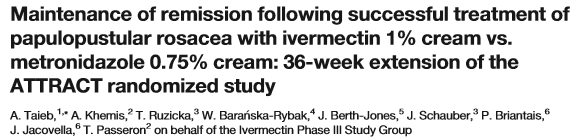 Taieb, Khernis et al.
2015
*European Academy of Dermatology and Venereology (2015), JEADV 2016, 30, 829–836
Ivermectine vs Métronidazole
Résultats
Taieb, Ortonne et al.
2015
Taieb, Khernis et al.
2015
Évaluation méthodologique
Globalement de bonne qualité :
Randomisation adéquate
Pertes au suivi proportionnelles entre les deux groupes.
Simple insu :
Méthode adéquate pour maintenir l’insu
Évaluation de l’insu non basée sur évaluation du patient
Éviter facteurs de confusion
Résultats cliniquement et statistiquement significatifs
Outil de mesure idem et précis.
Évaluation méthodologique
Taeib, Khernis et al :
Surreprésentation de patients ayant un score de 0 dans le groupe ivermectine au début de l’étude.
166 vs 104 patients
Surestimation possible des résultats dans le groupe de l’ivermectine par rapport à son efficacité réelle.
Acide azélaïque vs ivermectine
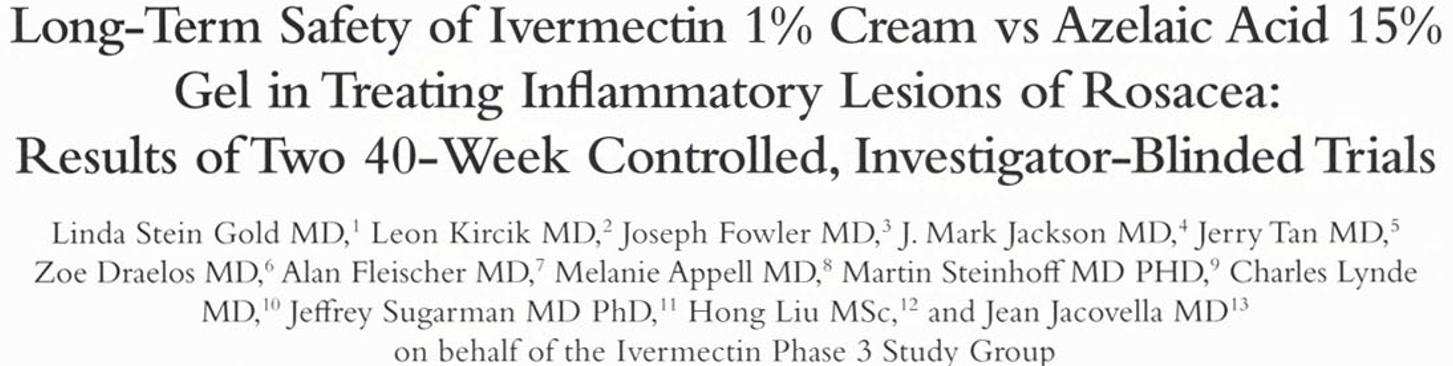 Stein Gold et al.
2014
*Journal of Drugs in Dermatology, Nov 2014, Vol 13
Acide azélaïque vs ivermectine
Résultats
Évaluation méthodologique
Bons points:
Critères d’inclusions pertinents et comparables aux autres études.
Pertes au suivi proportionnelles entre les deux groupes.
Simple insu :
Méthode adéquate pour maintenir l’insu
Outil de mesure de l’insu reconnu et précis.
Suivi strict et identique entre les deux groupes.
Évaluation méthodologique
Mauvais points:
Description de la randomisation entre les 2 ECR et non pas entre les deux groupes.
Pas exclure possibilité de biais de sélection.
Résultats de l’étude non interprétables :
Pas d’erreur alpha, pas de puissance
Pas d’IC ou de P-value
Pas de comparaison possible entre les deux groupes, car durée de traitement non identique.
Conclusion
Peu de littérature sur le sujet mais études tout de même de bonnes qualités.

Ivermectine semble supérieure au métronidazole.

L’acide azélaïque semble supérieur au métronidazole.

Difficile de savoir si l’ivermectine supérieure à l’acide azélaïque .
Conclusion
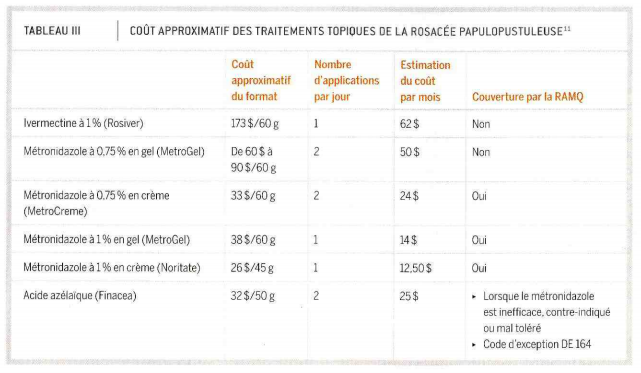 Point de vue clinique :
Données pertinentes pour choix d’une molécule en première intention.
Attention aux coûts!
Conclusion
Changement dans ma pratique?
Oui!
Prioriser l’ivermectine comme 1ier choix de traitement chez des patients ayant des assurances privées ou pouvant se l’offrir.

Toutefois : Autres études sur le sujet seraient pertinentes pour confirmer les résultats et préciser l’efficacité de l’acide azélaïque comparé à l’ivermectine.
Période de questions